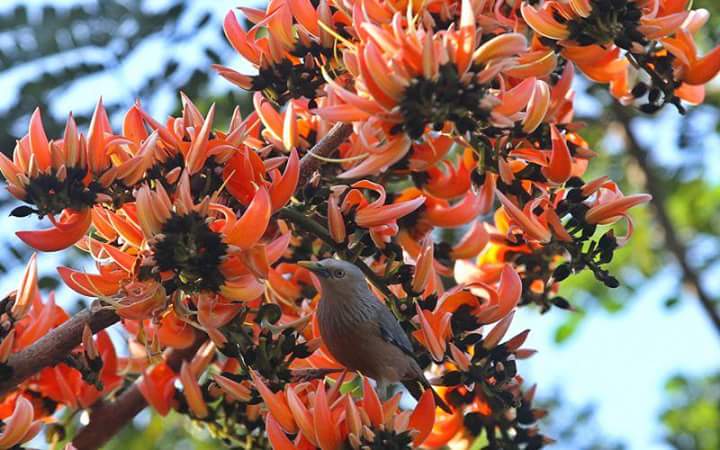 আজকের পাঠে সকলকে স্বাগতম
শিক্ষক পরিচিতি
রিপন চন্দ্র নায়ক
সহকারি শিক্ষক (গণিত )
রাণাপিং আদর্শ উচ্চ বিদ্যালয় ও কলেজ,
গোলাপগঞ্জ, সিলেট।
মোবাইল নম্বর ০১৭১০-৮৮০৬৬৭
E-mail: riponnayak@gmail.com
পাঠ পরিচিতি
শ্রেণিঃ দশম
   বিষয়ঃ গণিত
   অধ্যায়ঃ ষষ্ঠদশ
   সময়ঃ 5০ মিনিট
   তারিখঃ 07/10/২০20
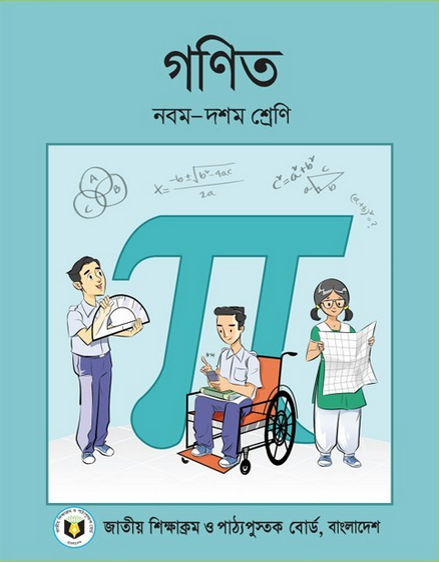 আজকের পাঠে আমরা পড়ব
আয়তাকার ঘনবস্তু
শিখনফল
আয়তাকার ঘনবস্তু
আয়তাকার ঘনবস্তুর আয়তন
আয়তাকার ঘনবস্তুর  পৃষ্ঠতলের ক্ষেত্রফল
আয়তাকার ঘনবস্তুর কর্ণের দৈর্ঘ্য
Ripon Chandra Nayak, Ranaping Adarsha High School & College, Golapganj, Sylhet.
E
F
E
a
F
E
b
F
b
H
উপর
H
G
H
G
c
G
পার্শ্ব২
পার্শ্ব১
a
c
D
C
D
b
C
b
c
D
উপর
b
নিচ
C
A
B
c
A
B
a
পিছন
b
পার্শ্ব২
পার্শ্ব১
সম্মুখ
A
B
a
নিচ
a
E
F
H
G
c
পিছন
c
D
সম্মুখ
C
A
B
a
Ripon Chandra Nayak, Ranaping Adarsha High School & College, Golapganj, Sylhet.
E
আয়তাকার ঘনবস্তুর সমগ্রতলের ক্ষেত্রফল নির্ণয়ঃ
F
H
উপরের তলের ক্ষেত্রফল
নিচের তলের ক্ষেত্রফল
পার্শ্ব ১ তলের ক্ষেত্রফল
G
পিছনের তলের ক্ষেত্রফল
পার্শ্ব ২ তলের ক্ষেত্রফল
সামনের তলের ক্ষেত্রফল
a
b
c
D
উপর
C
c
পিছন
b
পার্শ্ব২
পার্শ্ব১
সম্মুখ
A
B
a
নিচ
Ripon Chandra Nayak, Ranaping Adarsha High School & College, Golapganj, Sylhet.
আয়তাকার ঘনবস্তুর তলের ক্ষেত্রফল নির্ণয়ঃ
16.4-৮
এর পৃষ্টতলের ক্ষেত্রফল নির্ণয় কর।
দেওয়া আছে,
আয়তাকার ঘনবস্তুর
Ripon Chandra Nayak, Ranaping Adarsha High School & College, Golapganj, Sylhet.
একক কাজ
দেওয়া আছে,
আয়তাকার ঘনবস্তুর
Ripon Chandra Nayak, Ranaping Adarsha High School & College, Golapganj, Sylhet.
E
F
মনেকরি, ABCDEFGH একটি আয়তাকার ঘনবস্তু।
H
G
এর  দৈর্ঘ্য AB=a,
এর  দৈর্ঘ্য AB=a,
c
c
প্রস্থ  BC=b,
প্রস্থ  BC=b,
D
C
d
d
উচ্চতা AH=c.
উচ্চতা AH=c.
b
b
A
B
a
a
সমকোণী ত্রিভূজ ABC থেকে পীথাগোরাসের উপপাদ্য অনুসারে পাই,
2
2
2
(অতিভূজ)
(ভূমি)
(লম্ব)
+
=
2
2
2
ভূমি তলের (কর্ণ)
ভূমি তলের (কর্ণ)
(প্রস্থ)
(দৈর্ঘ্য)
+
=
2
2
2
=
+
a
d
b
Ripon Chandra Nayak, Ranaping Adarsha High School & College, Golapganj, Sylhet.
আয়তাকার ঘনবস্তুর সমগ্রতলের ক্ষেত্রফল নির্ণয়ঃ
E
F
সমকোণী ত্রিভূজ HAC থেকে 
পীথাগোরাসের উপপাদ্য অনুসারে পাই,
H
G
কর্ণ
c
D
C
d
b
=
+
a
A
B
+
=
+
=
2
2
2
2
2
2
2
2
2
2
b
(ভূমি)
c
(ভূমিতলের কর্ণ)
(লম্ব)
(উচ্চতা )
d
a
(অতিভূজ)
আয়তাকার ঘনবস্তুর (কর্ণ)
+
=
2
+
c
Ripon Chandra Nayak, Ranaping Adarsha High School & College, Golapganj, Sylhet.
আয়তাকার ঘনবস্তুর কর্ণ নির্ণয়ঃ
16.4-৮
দেওয়া আছে,
আয়তাকার ঘনবস্তুর
Ripon Chandra Nayak, Ranaping Adarsha High School & College, Golapganj, Sylhet.
জোড়ায় কাজ
দেওয়া আছে,
আয়তাকার ঘনবস্তুর
Ripon Chandra Nayak, Ranaping Adarsha High School & College, Golapganj, Sylhet.
আয়তাকার ঘনবস্তুর আয়তন নির্ণয়ঃ
16.4-৮
এর পৃষ্টতলের ক্ষেত্রফল নির্ণয় কর।
দেওয়া আছে,
Ripon Chandra Nayak, Ranaping Adarsha High School & College, Golapganj, Sylhet.
মূল্যায়ন
আবার চেষ্টা কর।
উত্তর সঠিক হয়েছে।
আবার চেষ্টা কর।
আবার চেষ্টা কর।
Ripon  Chandra Nayak, Ranaping Adarsha High School & College, Golapganj, Sylhet.
বাড়ির কাজ
Ripon Chandra Nayak, Ranaping Adarsha High School & College, Golapganj, Sylhet.
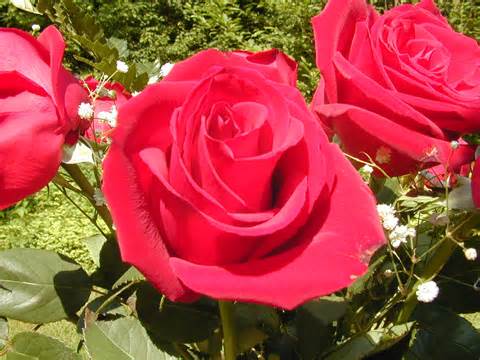 সকলকে ধন্যবাদ